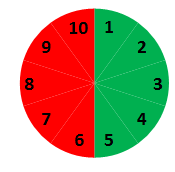 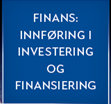 Biogass
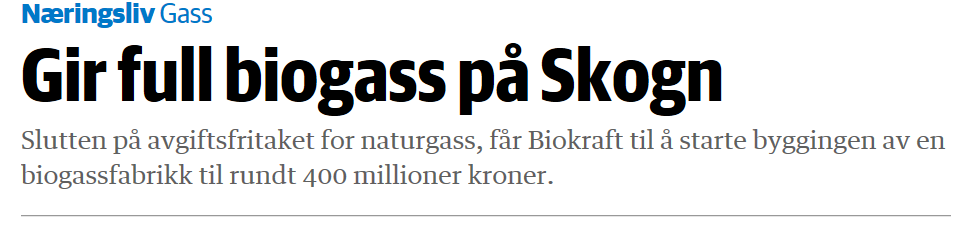 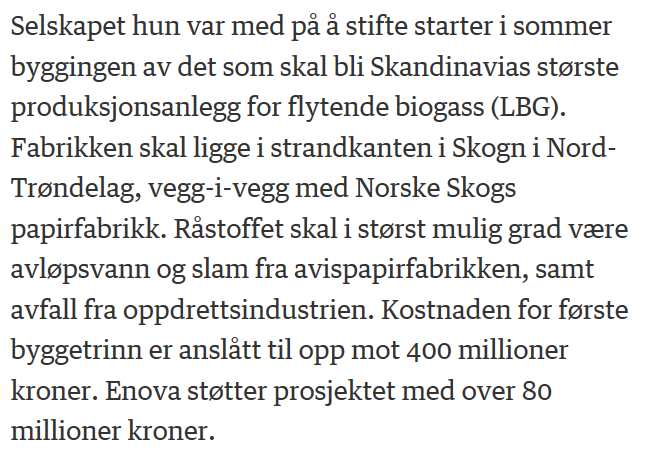 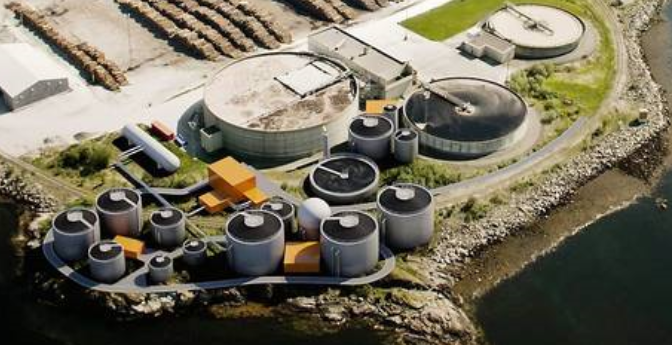 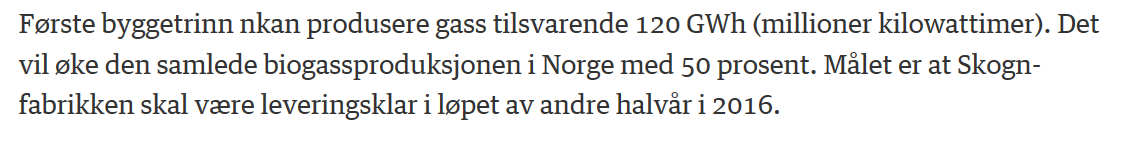 Produksjonsprosess
Artikkelen inneholder ikke nok opplysninger til at vi kan beregne prosjektets lønnsomhet. 

Noen av opplysningene fra artikkelen kan illustreres slik:
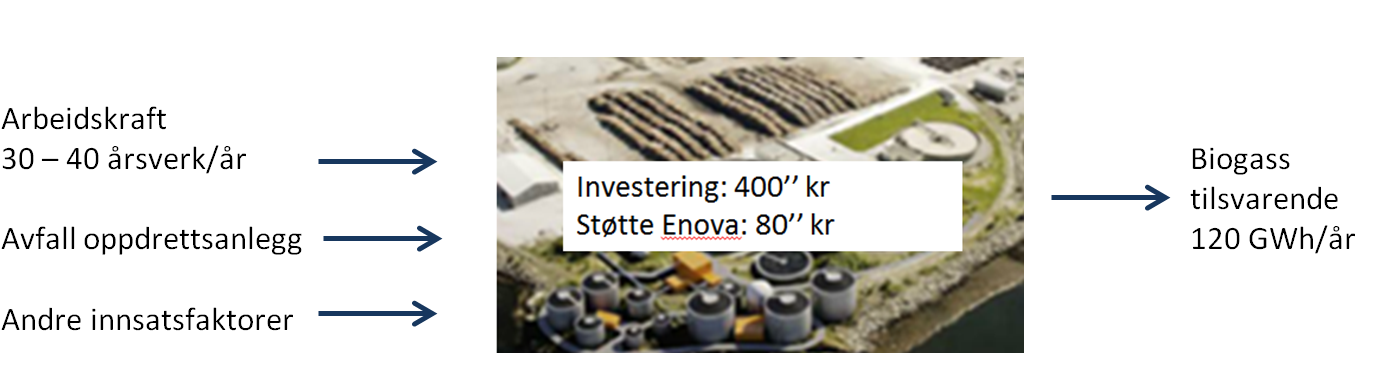 Anta at:
salgspris for produsert energi er 30 øre pr. kWh.
restverdien etter 30 år er 100 mill. kroner.
kapitalkostnaden er 5 %.
arbeidskapitalen er null.
Oppgave: Beregn årlig kapitalforbruk og sammenlign denne med årlig omsetning.
2
Årlig kapitalforbruk
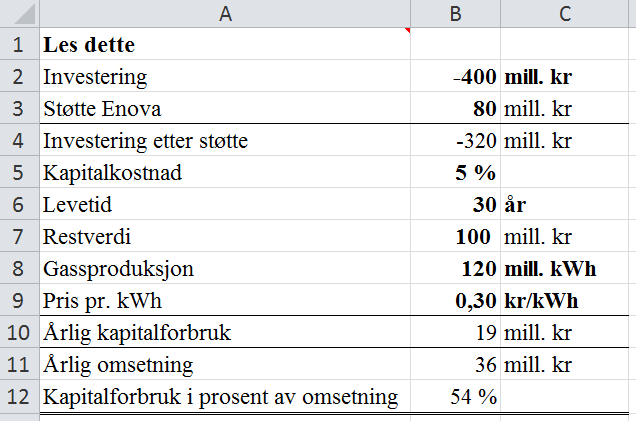 Over halvparten  av omsetningen går til å betjene kapitalen
Da er finansfaget opplagtviktig for å vurdere  lønnsomheten i detteprosjektet.
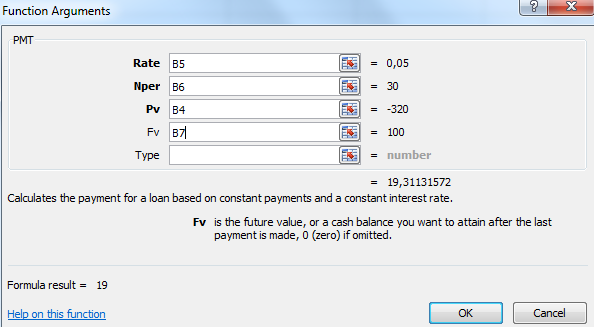 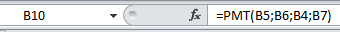 3
Klipp fra bok
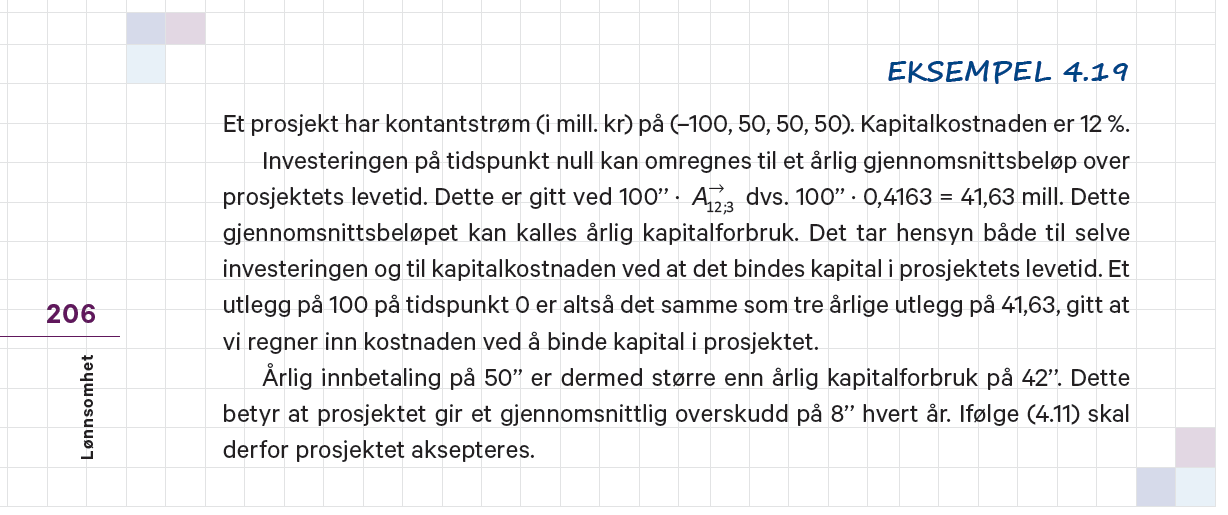 Fra definisjonslisten, side 505
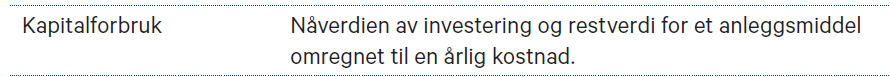 4
Klipp fra bok - fortsatt
Hadde vi hatt opplysninger om de andre innsatsfaktorene enn kapital, kunne vi analysert lønnsomheten i prosjektet som i AS Alu-eksemplet.
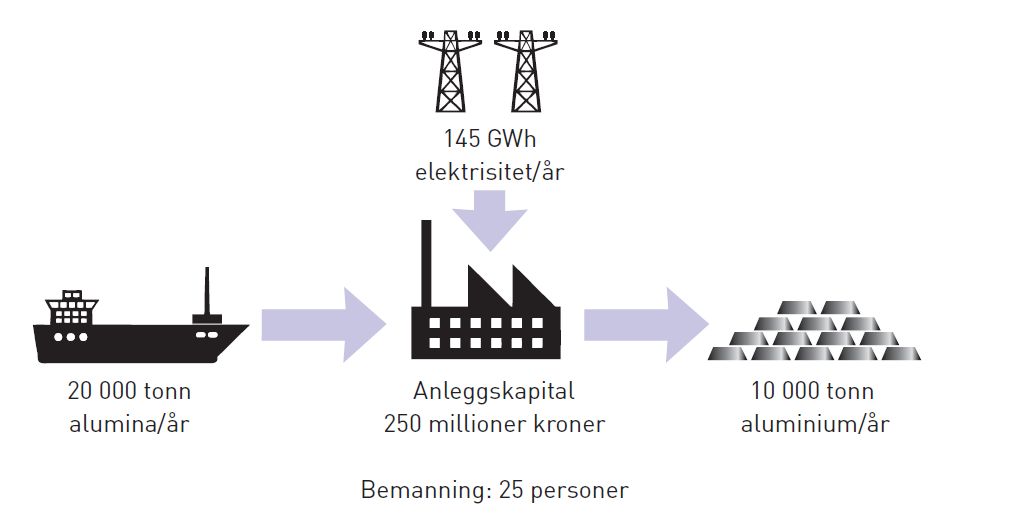 Side 241
Side 242
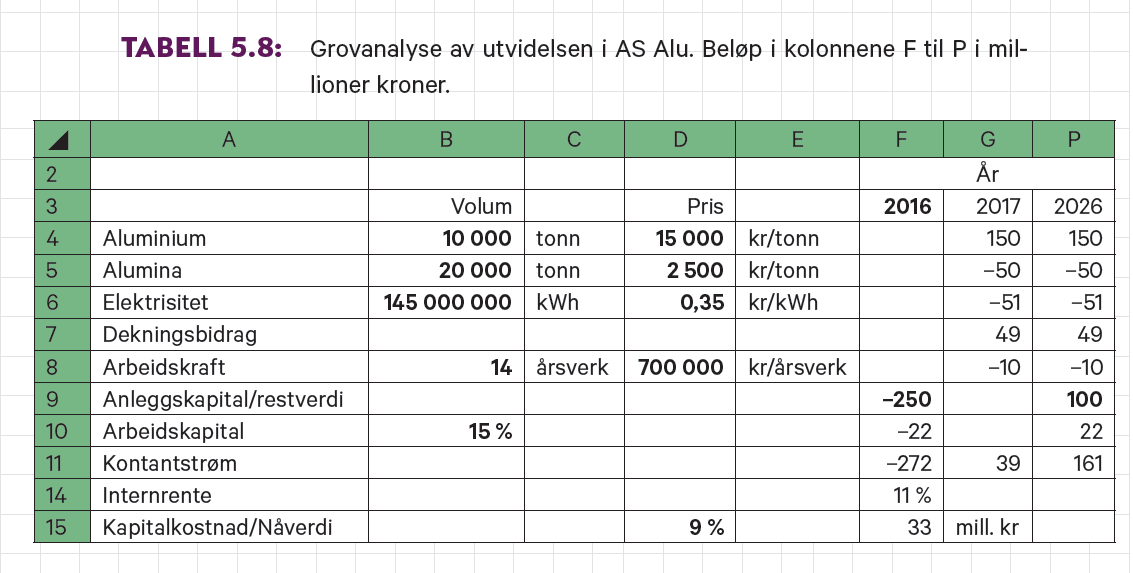 5